CPD Funding
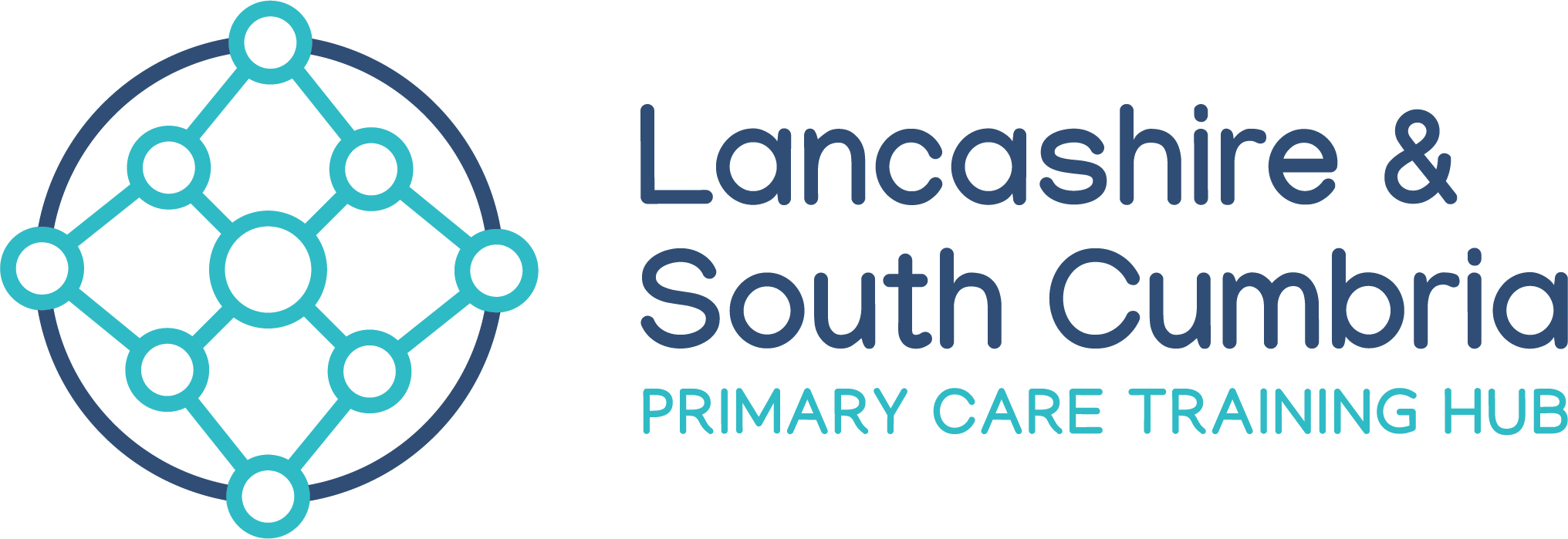 Introduction
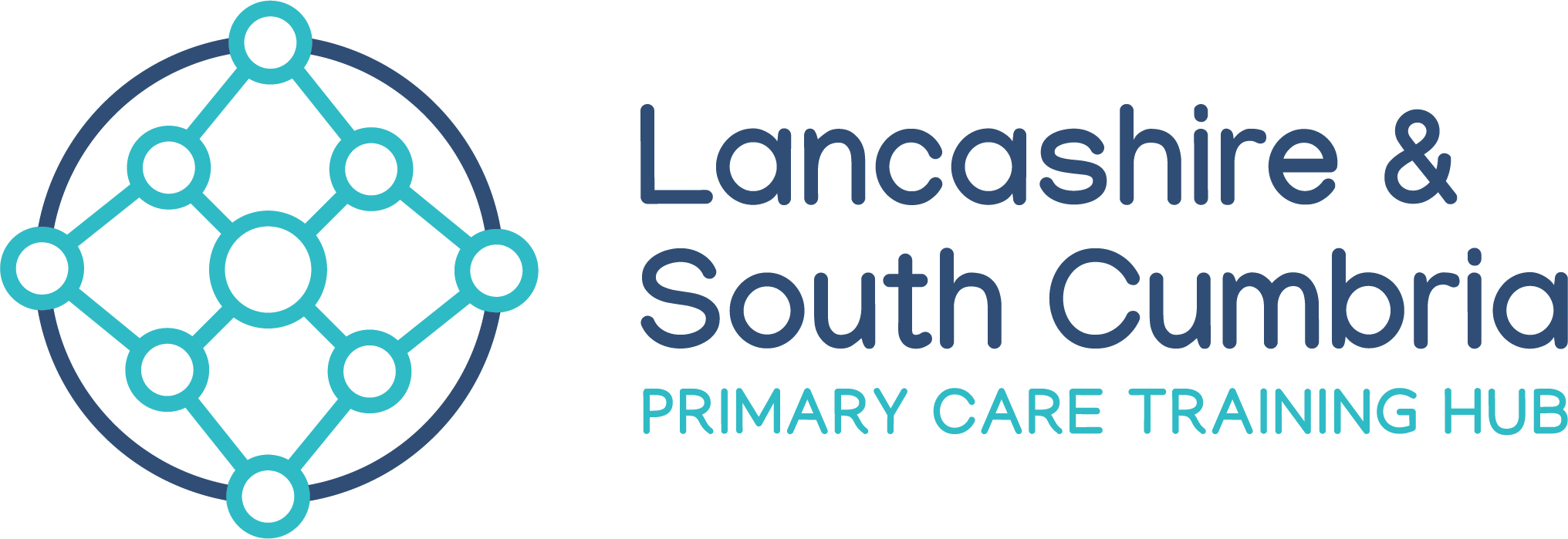 CPD Investment and Assurance Workforce Transformation Plan
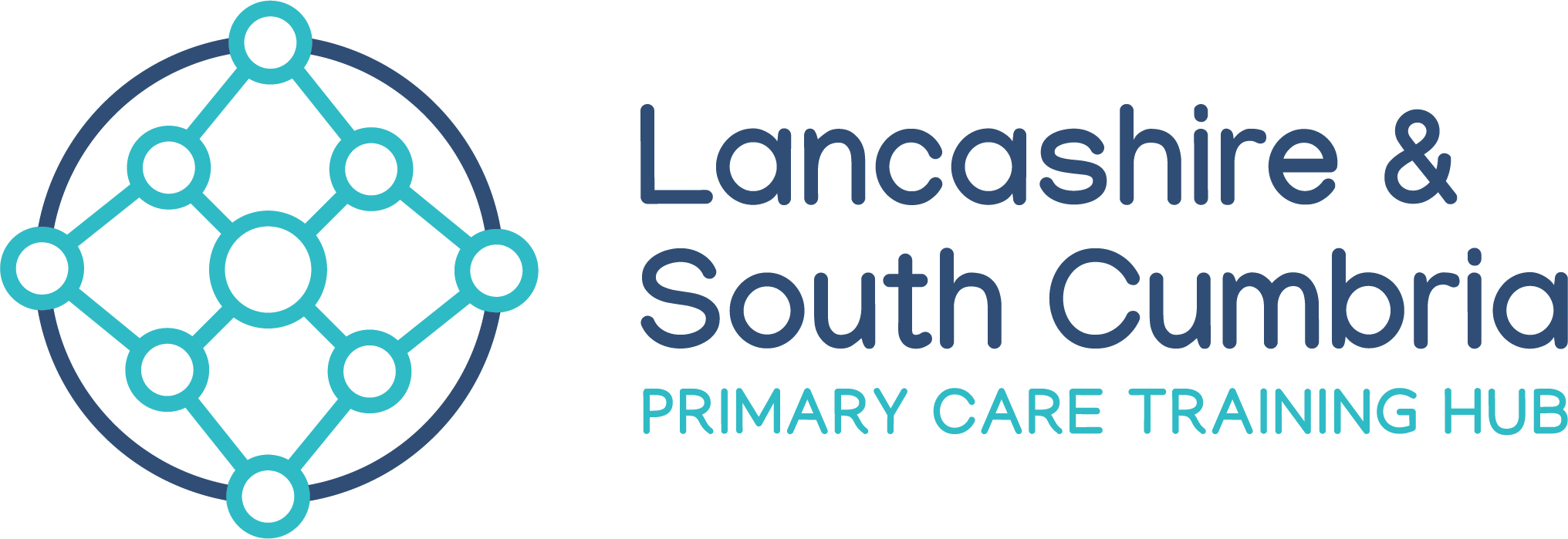 What is the funding intended to be used for?
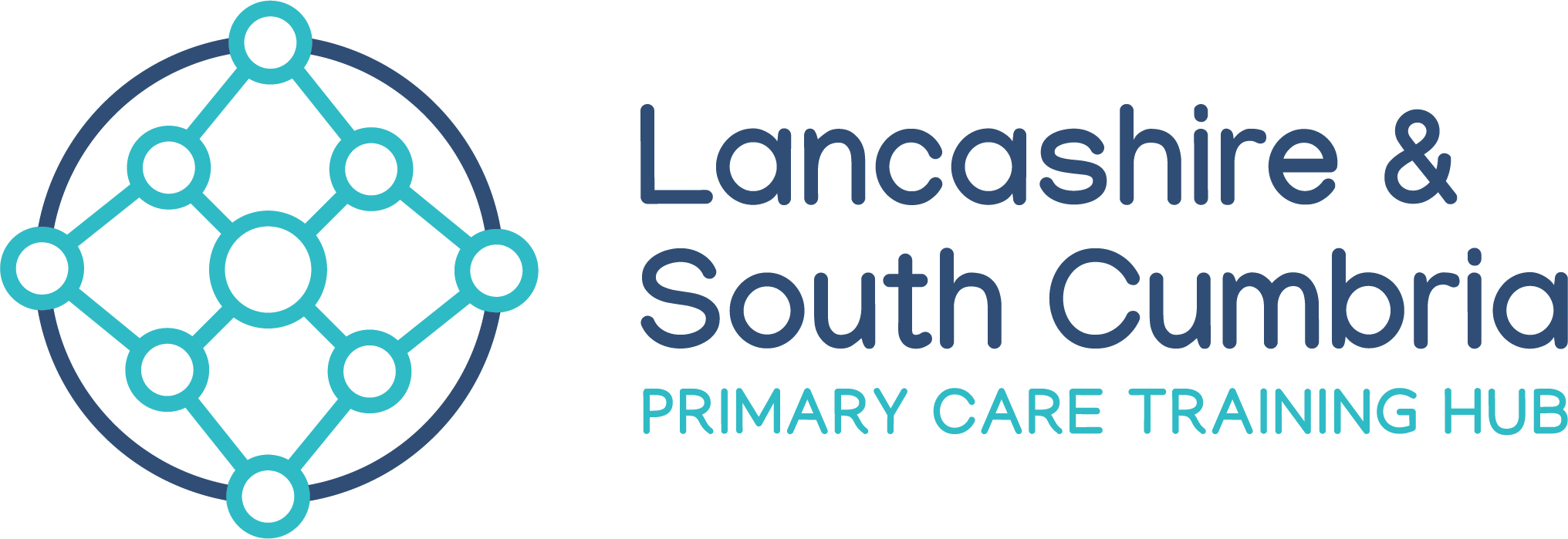 Who can receive this investment?
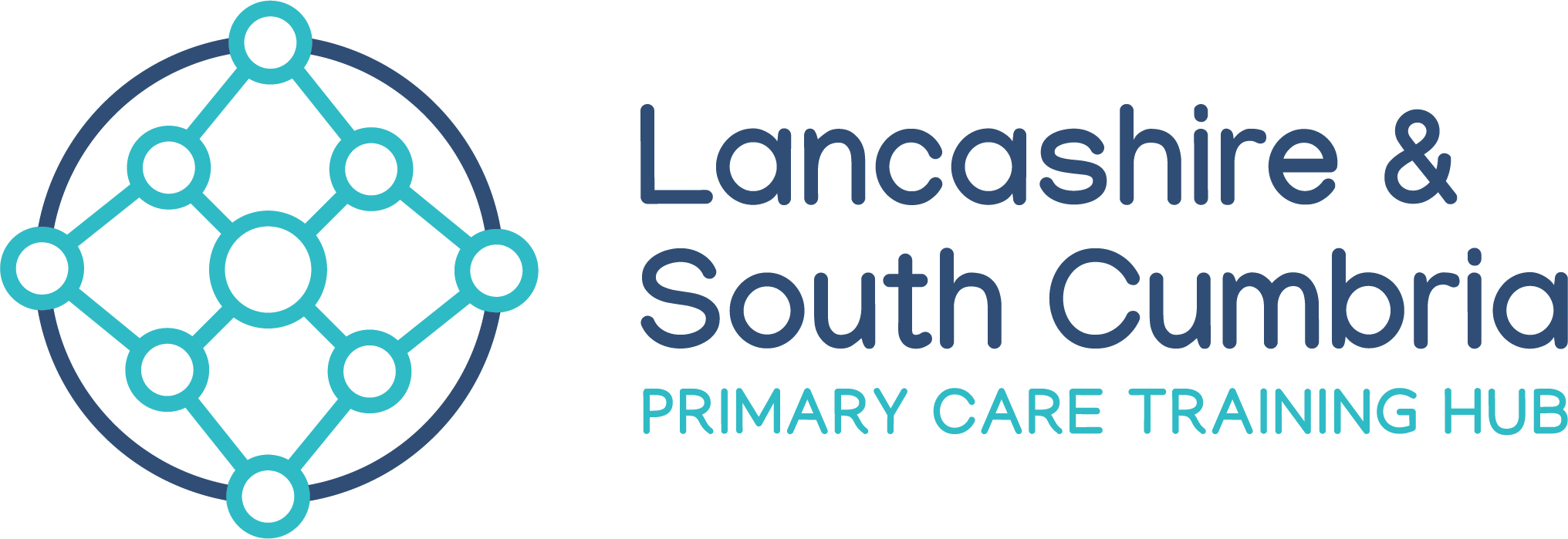 Which professions are included in the AHP group?
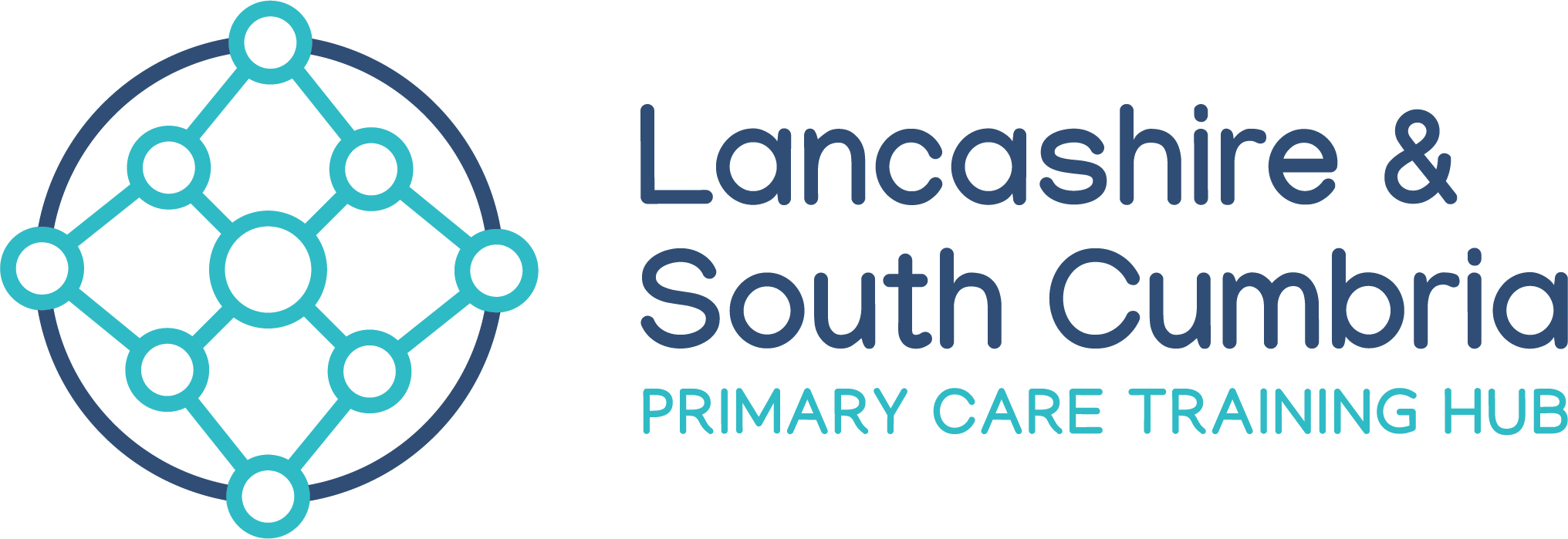 Frequently Asked Questions
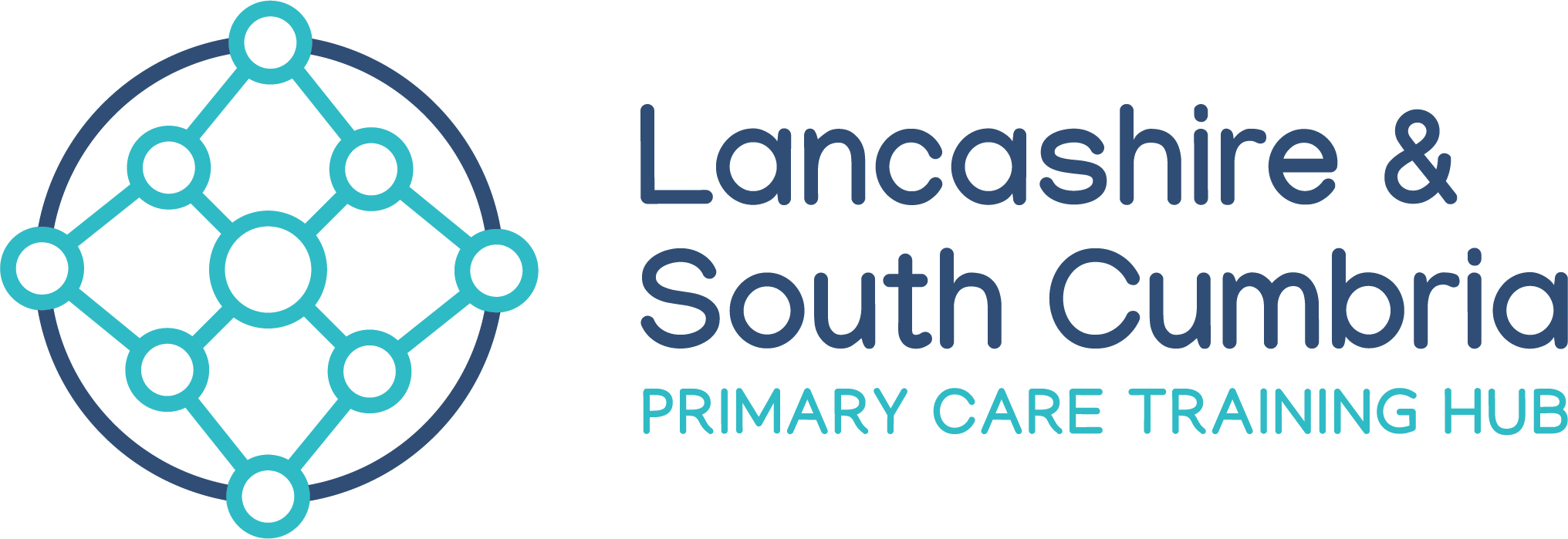 Frequently Asked Questions
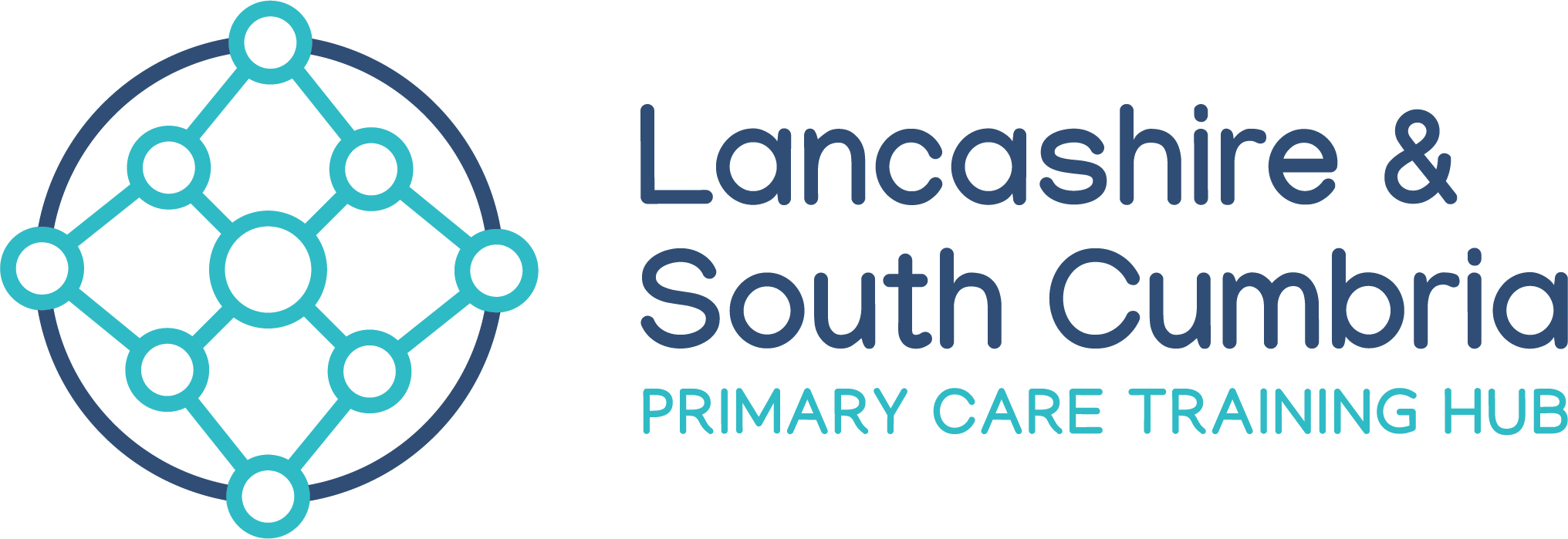 Lancashire and south Cumbria CPD
Each Locality have CPD plans and offer both courses and opportunity for application to individual bespoke training 
As an area we provide some training offers across all localities 
Aside from CPD Plans
We also offer Immunisation and Vaccination Foundation and Updates annually 
Cytology course 
Assessor and supervisor updates 
Health and Wellbeing webinars 
Clinical Supervision
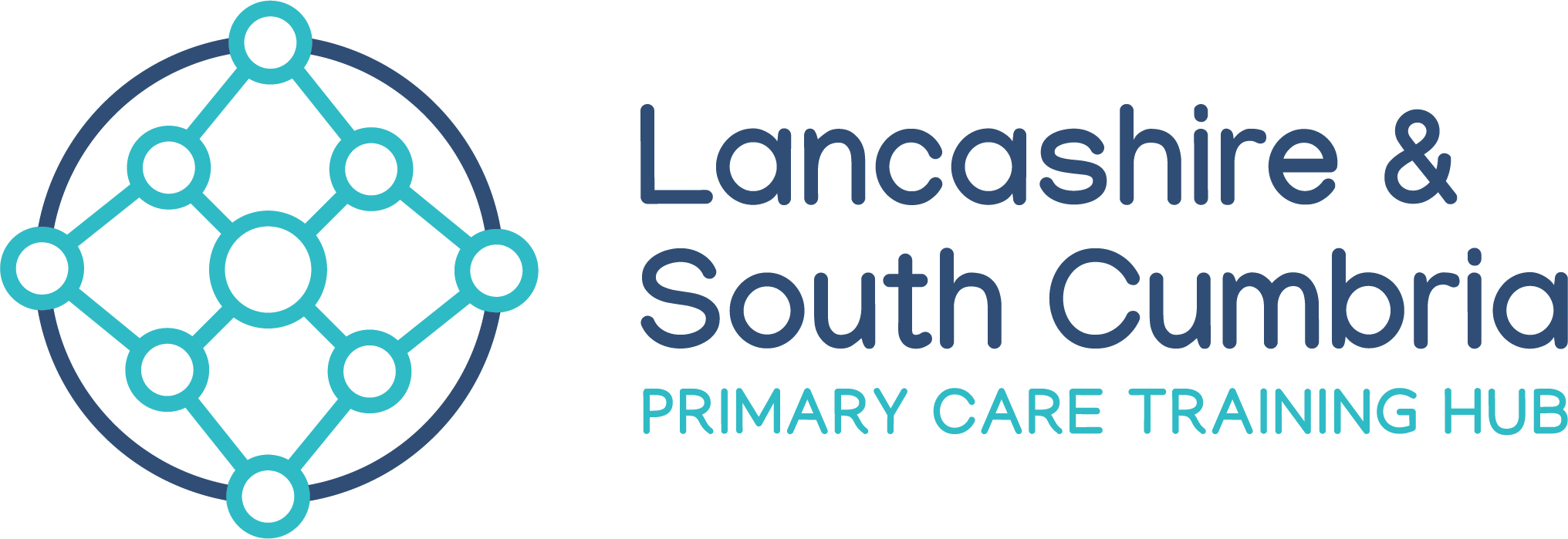 CPD Contacts at Locality Training Hubs
Please complete individual request form and discuss with your Practice before emailing your Training Hub 
Greater Preston & Chorley South Ribble hanna.mogra@nhs.net    
West Lancashire marijke.fenney@nhs.net     
Fylde laurajane.lloyd@nhs.net              
Morecambe Bay thomas.coulton@nhs.net
Pennine Lancashire monique.marcolini@nhs.net